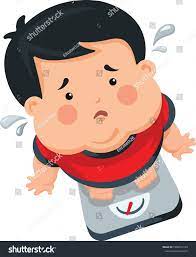 ‏ ‏السمنة وزيادة الوزن
تم بواسطة سارة عكاوي و كارلا سيليمه
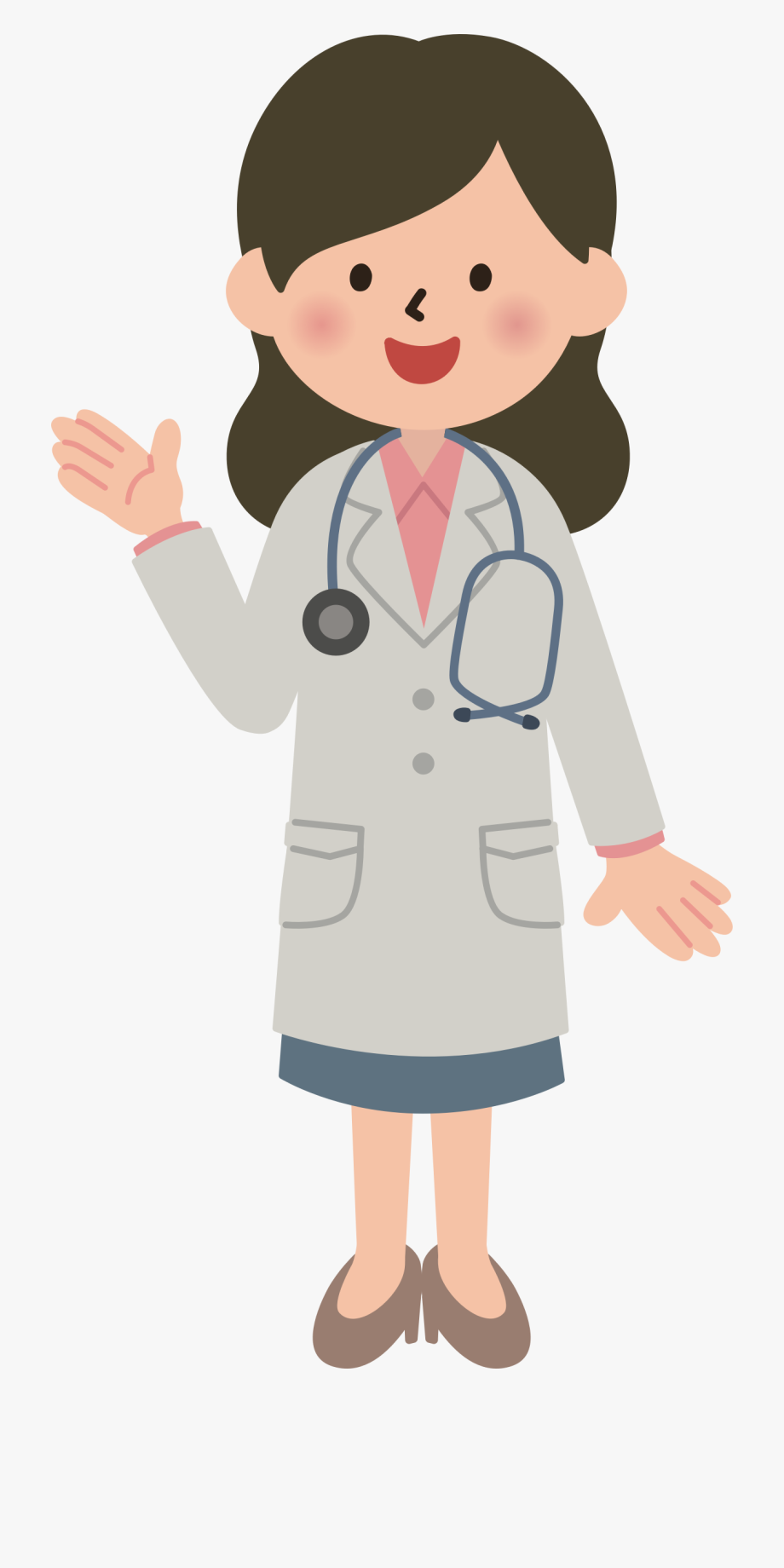 قابلنا الدكتورة مي خوري وسألناها هذه الأسئلة
‏ تعريف السمنة؟"  سألناها "ما هو
أجابت
"السمنة مرض معقد تزيد فيه كمية دهون الجسم زيادة مفرطة، ‏هي ليست مجرد مصدر قلق بشأن المظهر الجمالي فقط ‏بل أنها مشكلة طبية تزيد من عوامل خطر الاصابات بأمراض ‏ ‏ومشكلات صحية أخرى مثل مرض القلب وداء السكر، ‏وارتفاع ضغط الدم و أنواع معينة من السرطان."
‏ "‏هناك العديد من الأسباب التي تجعل البعض يواجهون صعوبة في إنقاص الوزن. 
‏تنتج السمنة عادة عن عوامل وراثية و فيزيولوجيا وبيئية،‏ ‏بالإضافة إلى اختيارات النظام الغذائي والنشاط البدني وممارسة الرياضة."
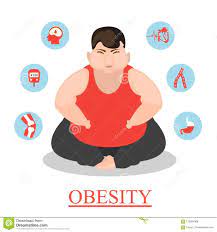 ‏ ثم سألناها عن أسباب السمنة
قالت لنا:
"العوامل الوراثية و آثارها"
‏"اختيارات نمط الحياة"
‏"بعض الأمراض والأدوية"
‏"المشكلات الاجتماعية والاقتصادية"
‏"العمر"
‏"عوامل أخرى مثل: ‏الحمل، ‏الإقلاع عن التدخين، التوتروقلة النوم."
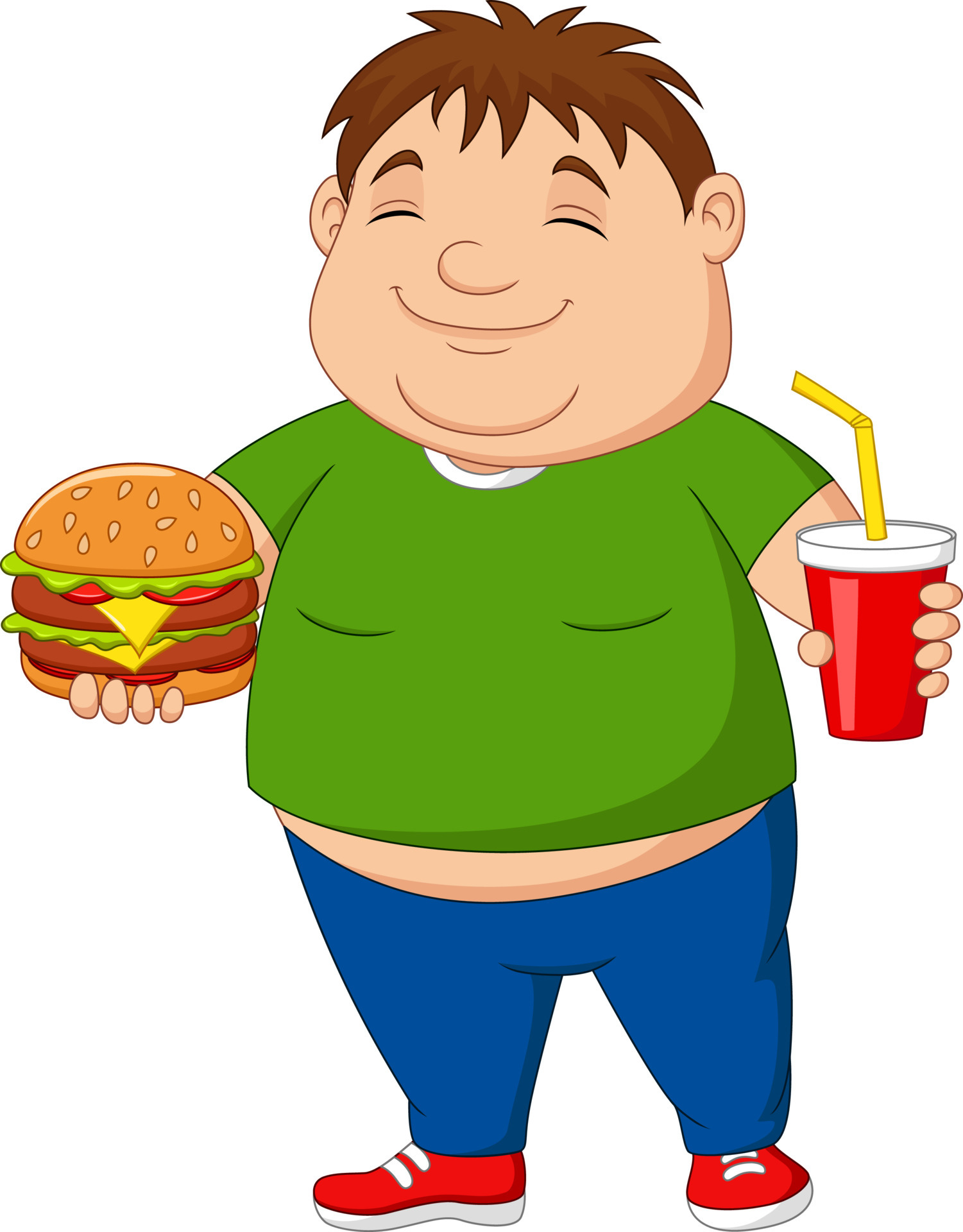 ‏و بعد ذلك سألناها "ما هم مضاعفات السمنة؟"
إجابتها كانت:
"مرض القلب والسكتات الدماغية"
"داء ‏سكري من النوع الثاني"
"أنواع ‏معينة من السرطان"
‏"مشكلات الهضم" 
‏"انقطاع النفس النومى"
"الالتهاب المفصلي العظمي" 
‏"اعراض كوفيد ١٩ الحادة"
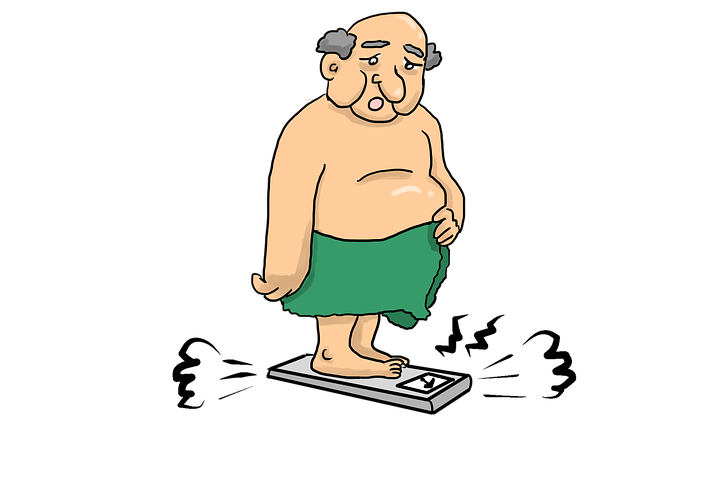 ‏ ‏"ما مشاكل السمنة الأخرى التي من الممكن ان تؤثر على حياتنا؟"
قالت:
"اكتئاب"
‏"الإعاقة"
‏"الشعور بالإحراج والذنب"
‏"العزلة الاجتماعية"
‏"انخفاض الإنجاز في العمل"
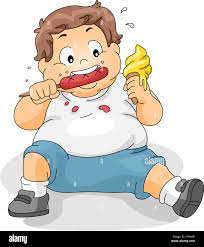 ونستنتج من هذه المقابلة:
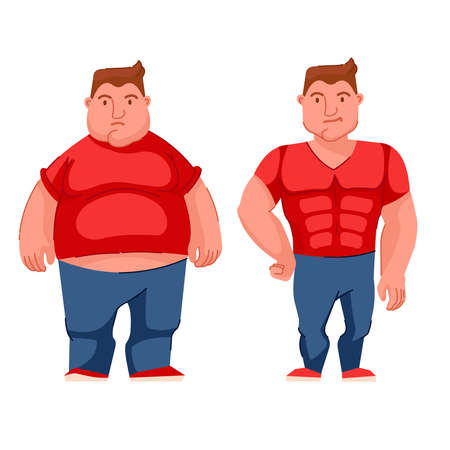 السمنة ‏مشكلة صحية خطيرة يمكن أن تؤدي إلى ‏مجموعة من المشاكل الصحية. 
‏من المهم ‏الحفاظ على وزن صحي من خلال ‏اتباع نظام ‏غذائي متوازن وممارسة ‏التمارين الرياضية ‏بانتظام.
‏الموارد
https://www.moh.gov.sa/awarenessplateform/ChronicDisease/Pages/Obesity.aspx
https://www.mayoclinic.org/ar/diseases-conditions/obesity/symptoms-causes/syc-20375742
https://www.webteb.com/diet/diseases/%D8%A7%D9%84%D8%B3%D9%85%D9%86%D8%A9
https://www.mayoclinic.org/ar/diseases-conditions/obesity/symptoms-causes/syc-20375742
https://www.almrsal.com/post/930881
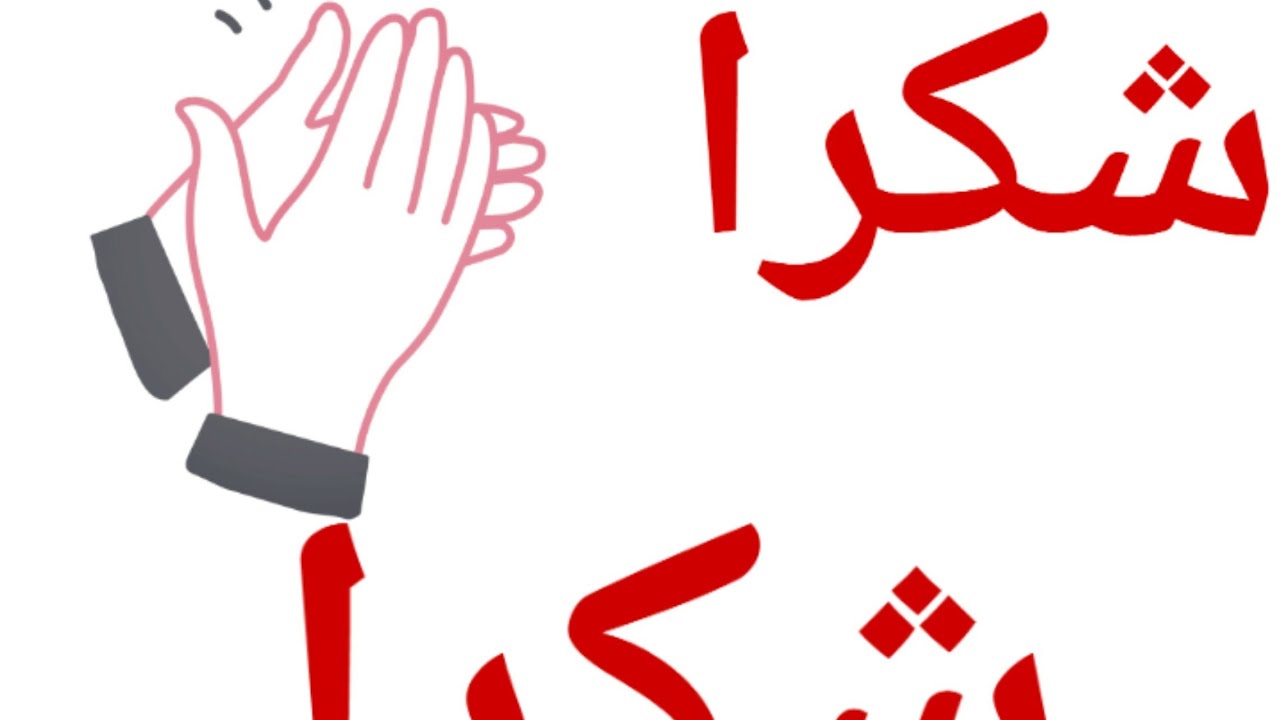